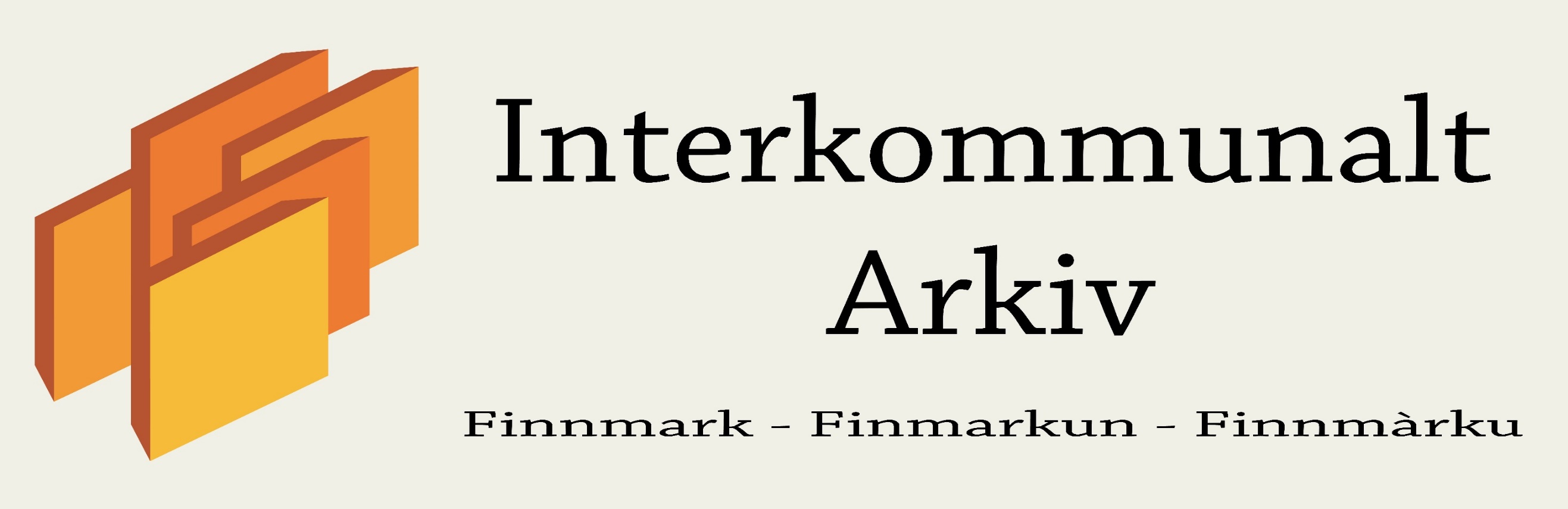 VÅR FELLES HUKOMMELSE
Fra arkivet til Porsanger kommune, Skolestyret og drift av  Lakselv statsinternat.Lærebok i samisk duodji laget av skolens rektor, Hedly Mikalsen.
06.02.2018
IKA Finnmark IKS	2
Kniver av bein.
Ulike ornamenter.
06.02.2018
IKA Finnmark IKS	3
Knivslirer av bein.
Ulike ornamenter.
06.02.2018
IKA Finnmark IKS	4
Skje eller sleiv av tre.
06.02.2018
IKA Finnmark IKS	5
Skje av bein.
06.02.2018
l
IKA Finnmark IKS	6
06.02.2018
IKA Finnmark IKS	7
Ulike mønstre.
06.02.2018
IKA Finnmark IKS	8
Lassoring av bein
06.02.2018
IKA Finnmark IKS	9
Mønstre.
06.02.2018
IKA Finnmark IKS	10
Stjernemønstre.
06.02.2018
IKA Finnmark IKS	11
Mønstre.
06.02.2018
l
IKA Finnmark IKS	12
Mønstre.
06.02.2018
IKA Finnmark IKS	13
Nålehus av bein.
06.02.2018
IKA Finnmark IKS	14
Mønstre.
06.02.2018
IKA Finnmark IKS	15
Stjernemønstre.
06.02.2018
IKA Finnmark IKS	16
Trekopp.
06.02.2018
IKA Finnmark IKS	17
Papirkniver av bein.
06.02.2018
IKA Finnmark IKS	18
Kniver.
06.02.2018
IKA Finnmark IKS	19
Kniv.
06.02.2018
IKA Finnmark IKS	20